JIRA with PLM
Dream it Plan it Do it
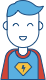 Klus •  LinkTech Inc  • 2019研討會
Project Lifecycle 
PLM With JIRA
WBS Gantt Chart
Project Lifecycle Management
4 Phases of the PLM
Native JIRA Focus On
PLM With JIRA
PLM JIRA Focus On
PLM JIRA Core Structure
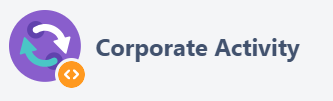 Tracking Project Detail
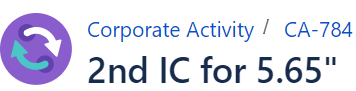 Tracking Issue Detail
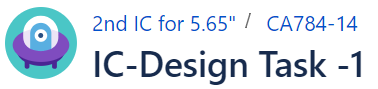 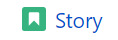 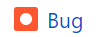 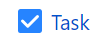 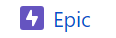 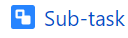 www.linktech.com.tw
Project Overview
Project Detail
Project Leader 
Watcher
Project 效益
Project 產出
Warning Alert
 (專案細節皆可使用JIRA原生功能進行客製)
PLM 專案流程
彈性客製化的專案流程
Between Projects Link
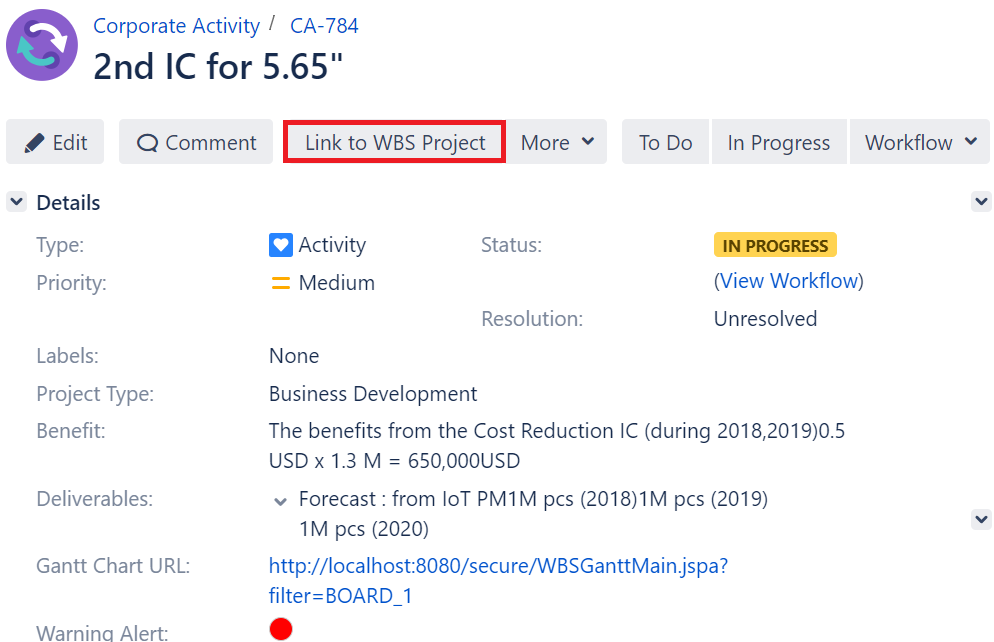 子母專案的結構化視覺操作
WBS Gantt Chart
WBS Gantt Chart
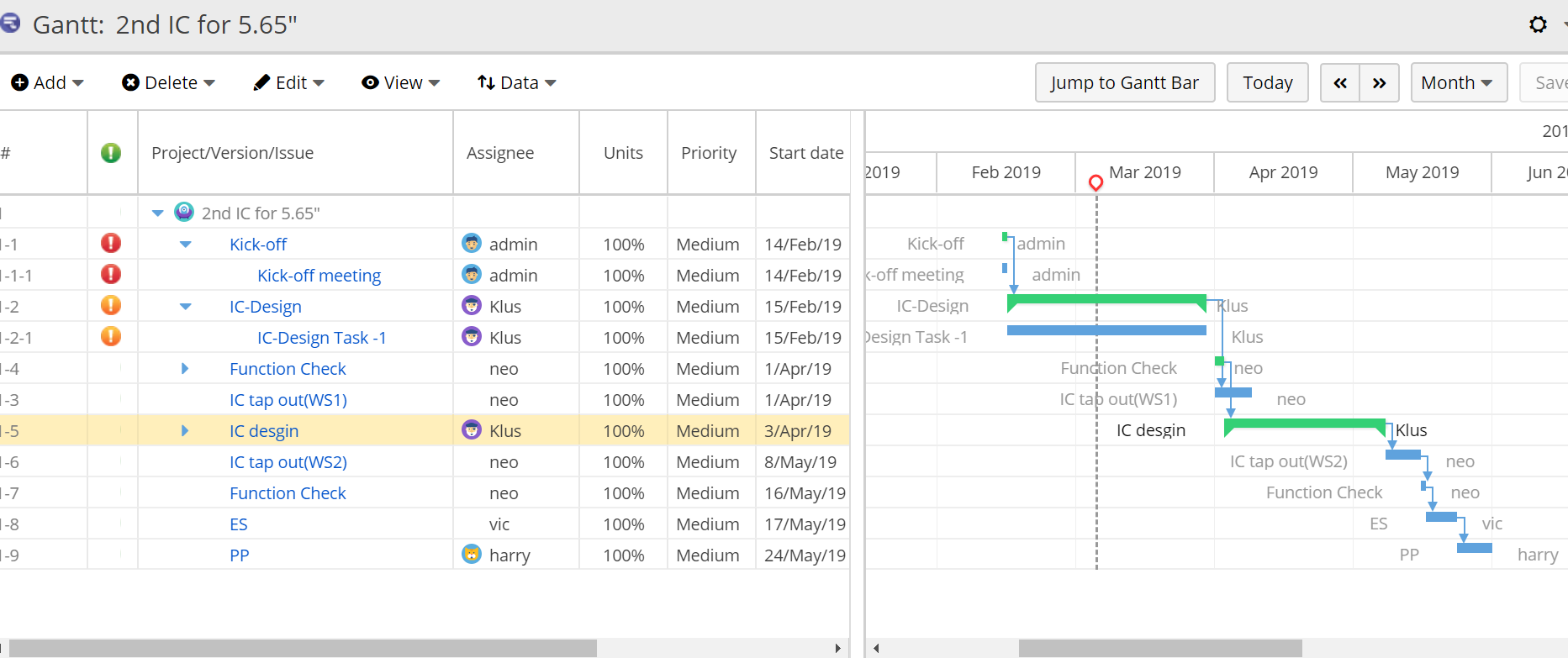 透過WBS Gantt Chart追蹤專案任務進程
WBS Critical Path
Q&A
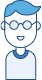 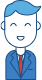 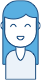 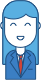 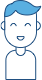 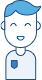 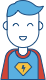 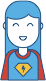 www.linktech.com.tw
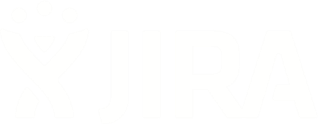 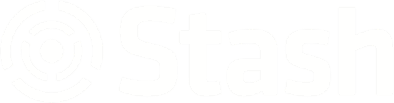 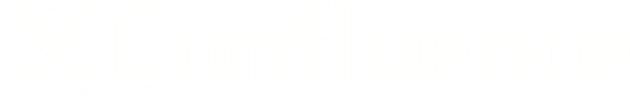 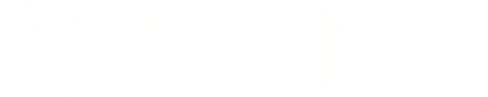 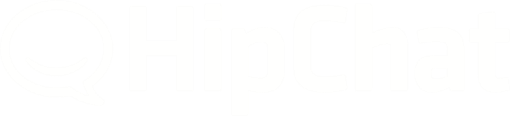 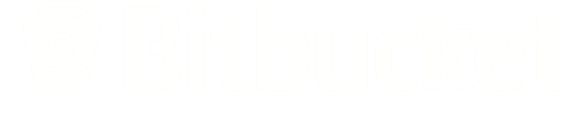 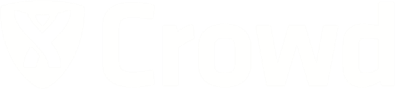 www.linktech.com.tw
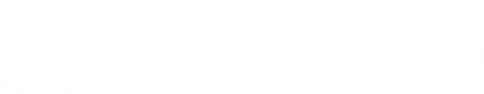 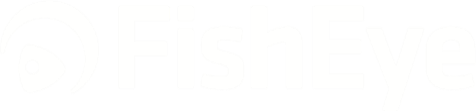